«Духовно-нравственное воспитание по средствам приобщения к сказке».
Выполнила: Дмитриева Светлана Ивановна,
учитель начальных классов
Актуальность темы
Актуальность работы определяется тем, что во все века люди высоко ценили нравственную воспитанность. Глубокие социально- экономические преобразования, происходящие в современном обществе, заставляют нас размышлять о будущем России, о ее молодежи. В настоящее время смяты нравственные ориентиры, подрастающее поколение можно обвинять в бездуховности, безверии, агрессивности. Поэтому актуальность проблемы воспитания школьников связана, по крайней мере, с четырьмя положениями:
наше общество нуждается в подготовке широко образованных, высоко нравственных людей, обладающих не только знаниями, но и прекрасными чертами личности.
в современном мире маленький человек живет и развивается, окруженный множеством разнообразных источников сильного воздействия на него как позитивного, так и негативного характера, которые (источники) ежедневно обрушиваются на неокрепший интеллект и чувства ребенка, на еще только формирующуюся сферу нравственности.
само по себе образование не гарантирует высокого уровня нравственной воспитанности, ибо воспитанность - это качество личности, определяющее в повседневном поведении человека его отношение к другим людям на основе уважения и доброжелательности к каждому человеку. К. Д. Ушинский писал: «Влияние нравственное составляет главную задачу воспитания». 
вооружение нравственными знаниями важно и потому, что они не только информируют школьника о нормах поведения, утверждаемых в современном обществе, но и дают представления о последствиях нарушения норм или последствиях данного поступка для окружающих людей.
Сказка входит в жизнь ребенка с самого раннего возраста, сопровождает на протяжении всего школьного детства и остается с ним на всю жизнь. Со сказки начинается его знакомство с миром литературы, с миром человеческих взаимоотношений и со всем окружающим миром в целом.
Сказки преподносят детям поэтический и многогранный образ своих героев, оставляя при этом простор воображению. Духовно - нравственные понятия, ярко представленные в образах героев, закрепляются в реальной жизни и взаимоотношениях с близкими людьми, превращаясь в нравственные эталоны, которыми регулируются желания и поступки ребенка.
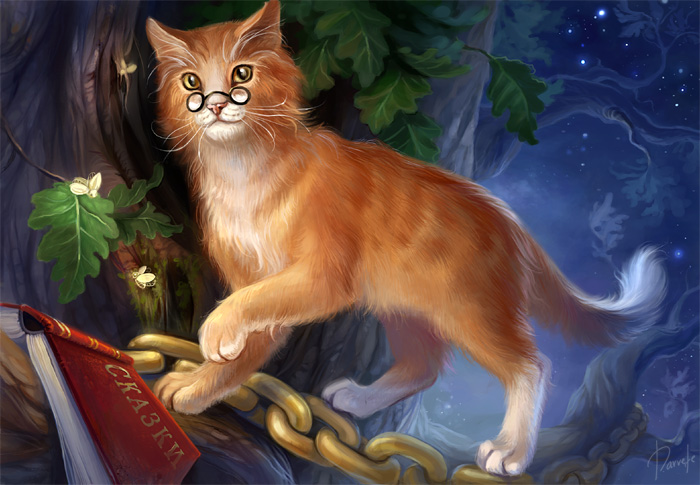 Сказка является одним из самых доступных средств для духовно-нравственного развития ребенка, которое во все времена использовали и педагоги, и родители. Влияние сказок на духовно-нравственное развитие детей младшего школьного возраста заключается в том, что в процессе дифференцирования представлений о добре и зле происходит формирование гуманных чувств и социальных эмоций, и осуществляется последовательный переход от психофизиологического уровня их развития к социальному, что обеспечивает коррекцию отклонений в поведении ребенка
Восприятие сказок оказывает сильное воздействие на процесс формирования нравственных представлений, создает реальные психологические условия для формирования социальной адаптации ребенка. Во все времена сказка способствовала развитию позитивных межличностных отношений, социальных умений и навыков поведения, а также нравственных качеств личности ребенка, которые определяют внутренний мир ребенка.
Сказка в современном мире…
В настоящее время сказка, как и другие ценности традиционной культуры, заметно утратила свое предназначение. Этому способствовали современные книги и мультфильмы с упрощенным диснеевским стилем пересказа известных сказок, часто искажающие первоначальный смысл сказки, превращающие сказочное действие из нравственно-поучительного в чисто развлекательное. Такая трактовка навязывает детям определенные образы, которые лишают их глубокого и творческого восприятия сказки
Цели:
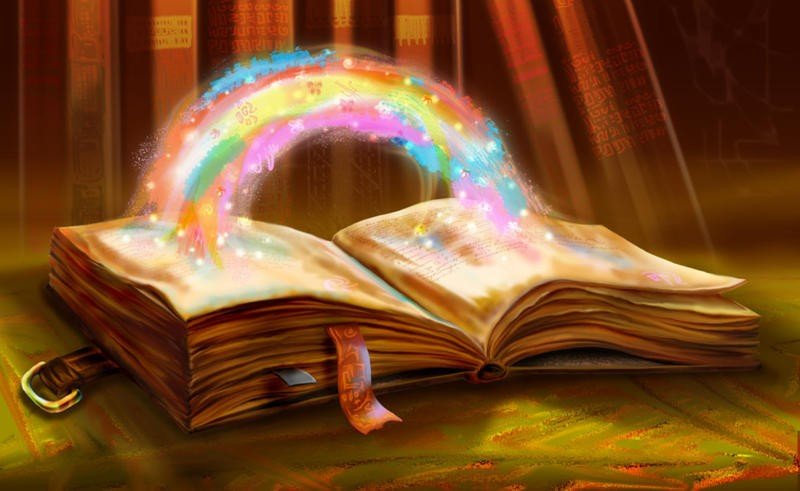 Задачи:
1. Помогать усвоению детьми духовно-нравственных категорий: добро – зло, послушание – непослушание, согласие – вражда, трудолюбие – лень, бескорыстие – жадность, простота – хитрость; и правил доброй, совестливой жизни.
2. Содействовать развитию познавательной сферы детей, содействовать развитию речи детей, обогащению словаря, развитию образного строя и навыков связной речи.
3. Развивать способность детей отличать хорошее от плохого в сказке и в жизни, умение делать нравственный выбор.
4. Воспитывать послушание на основе любви и уважения к родителям и близким людям, терпения, милосердия, умения уступать, помогать друг другу и с благодарностью принимать помощь.

5. Воспитывать трудолюбие, привычку заниматься делом, работать старательно и аккуратно, доводить начатое до конца, с уважением относиться к результатам чужого и своего труда.

6. Развивать эстетический вкус, умение видеть, ценить и беречь красоту.
Ожидаемый результат:
Формирование позитивного отношения ребенка к окружающему миру, другим людям и самому себе.
Потребность и готовность проявлять совместное сострадание и радость.  
Воспитание чувства патриотизма, потребности в самоотверженном служении на благо Отечества. 
Приобщение к опыту православной культуры, знакомство с формами традиционного семейного уклада, понимание своего места в семье и посильное участие в домашних делах. 
Деятельное отношение к труду. 
Ответственность за свои дела и поступки.
Сказка «Цветик - семицветик»
Тема: Рассеянность и ее следствия, своеволие и ответственность, самолюбие и способность проявить сострадание и жалость к другому  человеку.
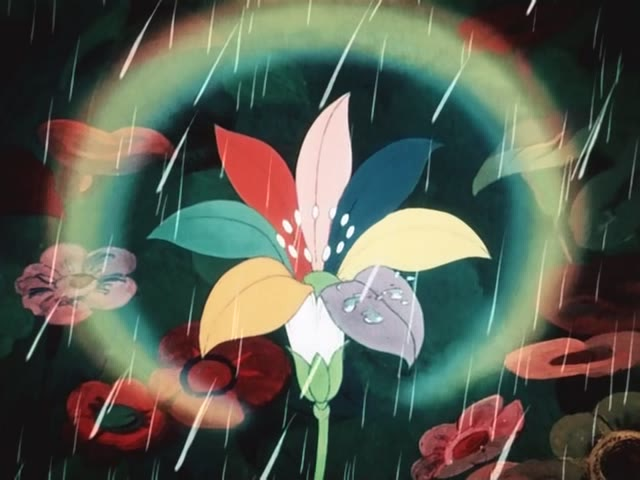 «Для милого дружка и сережка из ушка»
«Доброе дело век не забудется», 
«Без друга в жизни туго»
Развивать в детях стремление посильно помогать окружающим людям. На примере сказки показать пример верного выбора друга . Помочь детям осознать, что любовь способна творить чудеса. Дать детям понять, что физическая ущербность не говорит еще об ущербности души.
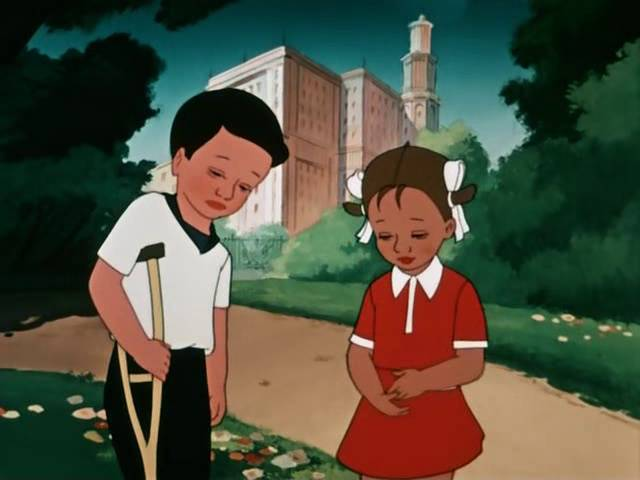 Тема: Послушание – непослушание, осмотрительность и осторожность,  взаимная любовь, заботливость, терпение
Сказка  «Сестрица Аленушка и братец Иванушка»
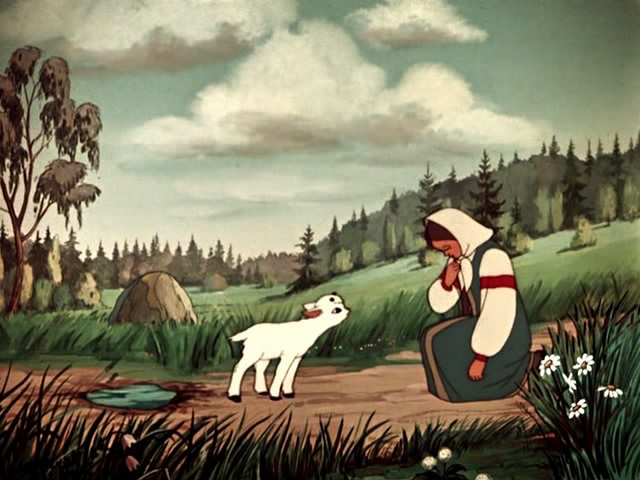 «Умей обождать» 
«Мир не без добрых людей»
«Любовь братская крепче каменных стен»
Воспитывать в детях послушание к старшим, терпение. Воспитывать заботливость, внимательность к близким людям. Учить детей быть осторожными, осмотрительными с незнакомыми людьми
Сказка «Василиса Прекрасная»
Тема: О любви к родителям
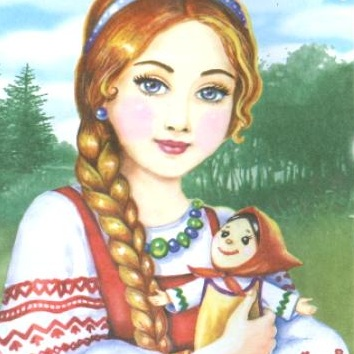 « Кто родителей почитает, тот век счастливым живет»
 «Без отца — бедность, без матери — сиротство»
«Все купишь, а отца и матери не купишь».
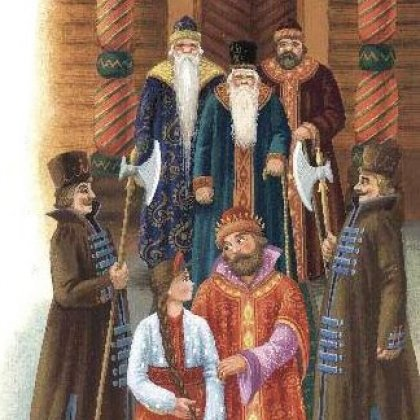 Воспитывать почтительное отношение к родителям. Рассказать о том, почему необходимо быть послушными, выполнять наказы со смирением и любовью. Раскрыть значение родительского благословения
Вывод:
Сказка – источник детского мышления, а мысль младшего школьника неотделима от чувств и переживаний. Отсюда следует, что с помощью сказки можно воспитывать духовно-нравственные ценности детей.
Литература:
1. А.С. Давыдов «Лучшая книга сказок» - М: 2003г.
2. «Большая книга пословиц и поговорок, потешек и загадок» - «Ленинградское издательство», 2003г.
3.Л.Б. Фесюкова  «Воспитание сказкой». – М.: 2000
4. С.В. Шамаева  «Апология сказки».- М: 2000г.
5. И.Г. Дмитриева, Е.А. Требухина «Целостный подход к духовно -нравственному воспитанию дошкольника». – М: 2005г.
6. О.А. Садилова «Волшебные сказки. Духовно – нравственное воспитание детей и подростков» - М: 2005г.
7.Соколов Д. Ю. Сказки и сказкотерапия.- М., 2000. 
8.Толстой Н. И. Язык и народная культура. Очерки по славянской мифологии и этнолингвистике. – М.: 1995.
9. Усова А.П. Русское народное творчество в детском саду. – М.: Изд-во Министерства просвещения РСФСР, 1947. – 71 с.
10. Ушакова О.С. Развитие речи школьника. – М.: Изд-во института психотерапии, 2001. – 237 с.
11. Фесюкова Л. Б. Воспитание сказкой. - Харьков, 1996. 
12.Шамаева С.Е. Апология сказки.- Воронеж, 1996.
13. Шорохова О.А. Играем в сказку. Сказкотерапия и занятия по развитию связной речи школьников. – М.: ТЦ Сфера, 2008. -208